XV JORNADAS CIENTÍFICAS
“A Contabilidade e os Novos Desafios da Tecnologia”
21 e 22 de Agosto
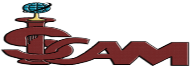 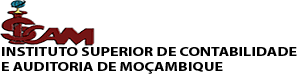 TÍTULO DO ARTIGO

Maria Mariana1; Mariana Maria2

1 Instituto Superior de Contabilidade e Auditoria de Moçambique (ISCAM) maria.mariana@iscam.ac.mz 
2 Universidade Eduardo Mondlane (UEM) mariana.maria@gmail.com
RESULTADOS E DISCUSSÃO
INTRODUÇÃO
Xxxxx xxxxxx xxxxxxxxx xx xxxx xxxx xxxxx xxxxxxx xxx Xxxxx xxxxxx xxxxxxxxx xx xxxx xxxxxxxxxxxxxxxxx xxx Xxxxx xxxxx xxxxxxxx xx xxxx xxxx xxxxxxxxxxxx xxx Xxxxx xxxxxx xxxxxxxxx xx xxxx xxxx xxxxxxxxxxxx xxx Xxxxx xxxxxx xxxxxxxxx xx xxxx xxxx xxxxxxxxxxxx xxx Xxxxx xxxxxx xxxxxxxxx xx xxxx xxxx xxxxxxxxxxxx xxx Xxxxx xxxxxx xxxxxxxxx xx xxxx xxxx xxxxxxxxxxxx xxx Xxxxx xxxxxx xxxxxxxxx xx xxxx xxxx xxxxxxxxxxxx xxx Xxxxx xxxxxx xxxxxxxxx xx xxxx xxxx xxxxxxxxxxxx xxx Xxxxx xxxxxx xxxxxxxxx xx xxxx xxxx xxxxxxxxxxxx xxx Xxxxx xxxxxx xxxxxxxxx xx xxxx xxxx xxxxxxxxxxxx xxx Xxxxx xxxxxx xxxxxxxxx xx xxxx xxxx xxxxxxxxxxxx xxx Xxxxx xxxxxx xxxxxxxxx xx xxxx xxxx xxxxxxxxxxxx xxx Xxxxx xxxxxx xxxxxxxxx xx xxxx xxxx xxxxxxxxxxxx xxx Xxxxx xxxxxx xxxxxxxxx xx xxxx xxxx xxxxxxxxxxxx xxx Xxxxx xxxxxx xxxxxxxxx xx xxxx xxxx xxxxxxxxxxxx xxx Xxxxx xxxxxx xx
xxx Xxxxx xxxxxx xxxxxxxxx xx xxxx xxxx xxxxxxxxxxxx xxx Xxxxx xxxxxx xxxxxxxxx xx xxxx xxxx xxxxxxxxxxxx xxx Xxxxx xxxxxx xx xxxxxxxxxxxxxxxxxxxxxxxxx xxxx xxxxxxxxxxxxxxxxxx xxxxxxxxxxxxxxxxxxxxxxxxxx xxxxxxxxxxxxxxxxxxxxxxxxxxxxxxxxxxxxxxxxxxxxxxxxxxxxxxxxxxxxxxxxxxxxxxxxxxxxxxxxxxxxxxxxxxxxxxxxxxxxxxxxxxxxxxxxxxxxxxxxxxxxxxxxxxxxxxxxxxxxxxxxxxxxxxxxxxxxxxxxxxxxxxxxxxxxxxxxxxxxxxxxxxxxxxxxxxxxxxxxxxxxxxxxxxxxxxxxxxxxxxxxxxxxxxxxxxxxxxxxxxxxxxxxxxxxxxxxxxxxxxxxxxxxxxxxxxxxxxxxxxxxxxxxxxxxxxxxxxxxxxxxxxxxxxxxxxxxxxxxxxxxxxxxxxxxxxxxxxxxxxxxxxxxxxxxxxxxxxxxxxxxxxxxxxxxxxxxxxxxxxxxxxxxxxxxxxxxxxxxxxxxxxxxxxxxxxxxxxxxxxxxxxxxxxxxxxxxxxxxxxxxxxxxxxxxxxxxxxxxxxxxxxxxxxxxxxxxxxxxxxxxxxxxxxxxxxxxxxxxxxxxxxxxxxxxxxxxxxxxxxxxxxxxxxxxxxxxxxxxxxxxxxxxxxxxxxxxxxxxxxxxxxxxxxxxxxxxxxxxxxxxxxxxxxxxxxxxxxxxxxxxxxxxxxxxxxxxxxxxxxxxxxxxxxxxxxxxxxxxxxxxxxxxxxxxxxxxxxxxxxxxxxxxxxxxxxxxxxxxxxxxxxxxxxxxxxxxxxxxxxxxxxxxxxxxxxxxxxxxxxxxxxxxxxxxxxxxxxxxxxxxxxxxxxxxxxxx
Xxxxx xxxxxx xxxxxxxxx xx xxxx xxxx xxxxx xxxxxxx xxx Xxxxx xxxxxx xxxxxxxxx xx xxxx xxxxxxxxxxxxxxxxx xxx Xxxxx xxxxx xxxxxxxx xx xxxx xxxx xxxxxxxxxxxx xxx Xxxxx xxxxxx xxxxxxxxx xx xxxx xxxx xxxxxxxxxxxx xxx Xxxxx xxxxxx xxxxxxxxx xx xxxx xxxx xxxxxxxxxxxx xxx Xxxxx xxxxxx xxxxxxxxx xx xxxx xxxx xxxxxxxxxxxx xxx Xxxxx xxxxxx xxxxxxxxx xx xxxx xxxx xxxxxxxxxxxx xxx Xxxxx xxxxxx xxxxxxxxx xx xxxx xxxx xxxxxxxxxxxx xxx Xxxxx xxxxxx xxxxxxxxx xx xxxx xxxx xxxxxxxxxxxx xxx Xxxxx xxxxxx xxxxxxxxx xx xxxx xxxx xxxxxxxxxxxx xxx Xxxxx xxxxxx xxxxxxxxx xx xxxx xxxx xxxxxxxxxxxx xxx Xxxxx xxxxxx xxxxxxxxx xx xxxx xxxx xxxxxxxxxxxx xxx Xxxxx xxxxxx xxxxxxxxx xx xxxx xxxx xxxxxxxxxxxx xxx Xxxxx xxxxxx xxxxxxxxx xx xxxx xxxx xxxxxxxxxxxx xxx Xxxxx xxxxxx xxxxxxxxx xx xxxx xxxx xxxxxxxxxxxx xxx Xxxxx xxxxxx xxxxxxxxx xx xxxx xxxx xxxxxxxxxxxx xxx Xxxxx xxxxxx xx
xxx Xxxxx xxxxxx xxxxxxxxx xx xxxx xxxx xxxxxxxxxxxx xxx Xxxxx xxxxxx xxxxxxxxx xx xxxx xxxx xxxxxxxxxxxx xxx Xxxxx xxxxxx xx xxxxxxxxxxxxxxxxxxxxxxxxx xxxx xxxxxxxxxxxxxxxxxx xxxxxxxxxxxxxxxxxxxxxxxxxx xxxxxxxxxxxxxxxxxxxxxxxxxxxxxxxxxxxxxxxxxxxxxxxxxxxxxxxxxxxxxxxxxxxxxxxxxxxxxxxxxxxxxxxxxxxxxxxxxxxxxxxxxxxxxxxxxxxxxxxxxxxxxxxxxxxxxxxxxxxxxxxxxxxxxxxxxxxxxxxxxxxxxxxxxxxxxxxxxxxxxxxxxxxxxxxxxxxxxxxxxxxxxxxxxxxxxxxxxxxxxxxxxxxxxxxxxxxxxxxxxxxxxxxx
CONCLUSÕES
Xxxxx xxxxxx xxxxxxxxx xx xxxx xxxx xxxxxxxxxxxx xxx Xxxxx xxxxxx xxxxxxxxx xx xxxx xxxx xxxxxxxxxxxx xxx Xxxxx xxxxxx xxxxxxxxx xx xxxx xxxx xxxxxxxxxxxx xxx Xxxxx xxxxxx xxxxxxxxx xx xxxx xxxx xxxxxxxxxxxx xxx Xxxxx xxxxxx xxxxxxxxx xx xxxx xxxx xxxxxxxxx
Xxxxxxxxxxxx xxx xxxxxxxxxxxxxxx x xxxxxxxxxxxxxxxxxxxxxxxxxxxxxxxxxxxxxxxxxxxxxxxxxxxxxxxxxxxxxxxxxxxxxxxxxxxxxxxxxxxxxxxxxxxxxxxxxxxxxxxxxxxxxxxxxxxxxxxxxxxxxxxxxxxxxxxxxxxxxxxxxxxxxxxxxxxxxxxxxxxxxxxxxxxxxxxxxxxxxxxxxxxxxxxxxxxxxxxxxxxxxx
METODOLOGIA
Xxxxx xxxxxx xxxxxxxxx xx xxxx xxxx xxxxx xxxxxxx xxx Xxxxx xxxxxx xxxxxxxxx xx xxxx xxxxxxxxxxxxxxxxx xxx Xxxxx xxxxx xxxxxxxx xx xxxx xxxx xxxxxxxxxxxx xxx Xxxxx xxxxxx xxxxxxxxx xx xxxx xxxx xxxxxxxxxxxx xxx Xxxxx xxxxxx xxxxxxxxx xx xxxx xxxx xxxxxxxxxxxx xxx Xxxxx xxxxxx xxxxxxxxx xx xxxx xxxx xxxxxxxxxxxx xxx Xxxxx xxxxxx xxxxxxxxx xx xxxx xxxx xxxxxxxxxxxx xxx Xxxxx xxxxxx xxxxxxxxx xx xxxx xxxx xxxxxxxxxxxx xxx Xxxxx xxxxxx xxxxxxxxx xx xxxx xxxx xxxxxxxxxxxx xxx Xxxxx xxxxxx xxxxxxxxx xx xxxx xxxx xxxxxxxxxxxx xxx Xxxxx xxxxxx xxxxxxxxx xx xxxx xxxx xxxxxxxxxxxx xxx Xxxxx xxxxxx xxxxxxxxx xx xxxx xxxx xxxxxxxxxxxx xxx Xxxxx xxxxxx xxxxxxxxx xx xxxx xxxx xxxxxxxxxxxx xxx Xxxxx xxxxxx xxxxxxxxx xx xxxx xxxx xxxxxxxxxxxx xxx Xxxxx xxxxxx xxxxxxxxx xx xxxx xxxx xxxxxxxxxxxx xxx Xxxxx xxxxxx xxxxxxxxx xx xxxx xxxx xxxxxxxxxxxx xxx Xxxxx xxxxxx xx
xxx Xxxxx xxxxxx xxxxxxxxx xx xxxx xxxx xxxxxxxxxxxx xxx Xxxxx xxxxxx xxxxxxxxx xx xxxx xxxx xxxxxxxxxxxx xxx Xxxxx xxxxxx xx xxxxxxxxxxxxxxxxxxxxxxxxx xxxx xxxxxxxxxxxxxxxxxx xxxxxxxxxxxxxxxxxxxxxxxxxxxxxxxxxxxxxxxxxxxxxxxxxxxxxxxxxxxxxxxxxxxxxxxxxxxxxxxxxxxxxxxxxxxxxxxxxxxxxxxxxxxxxxxxxxxxxxxxxxxxxxxxxxxxxxxxxxxxxxxxxxxxxxxxxxxxxxxxxxxxxxxxxxxxxxxxxxxxxxxxxxxxxxxxxxxxxxxxxxxxxxxxxxxxxxxxxxxxxxxxxxxxxxxxxxxxxxxxxxxxxxxxxxxxxxxxxxxxxxxxxxxxxxxxxxxxxxxxxxxxxxxxxxxxxxxxxxxxxx
REFERÊNCIAS
Xxxxx xxxxxx xxxxxxxxx xx xxxx xxxx xxxxxxxxxxxx xxx Xxxxx xxxxxx xxxxxxxxx xx xxxx xxxx xxxxxxxxxxxx xxx Xxxxx xxxxxx xxxxxxxxx xx xxxx xxxx xxxxxxxxxxxx xxx Xxxxx xxxxxx xxxxxxxxx xx xxxx xxxx xxxxxxxxxxxx xxx Xxxxx xxxxxx xxxxxxxxx xx xxxx xxxx xxxxxxxxx
Correspondência: Maria Mariana – mari@gmail.com